Simulation of runaway electron generation during disruptions with vertical displacement in ITER using JOREK
Chizhou Wang, Eric Nardon, Javier Artola, Tim Driessen, Vinodh Bandaru, the JOREK team
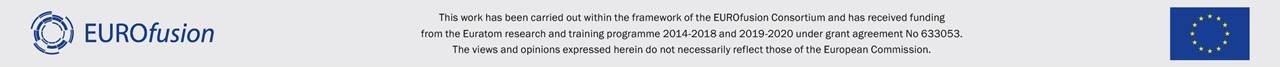 Outline
Introduction
Simulation setup
Simulation results: general plasma dynamics
Simulation results: estimation of the avalanche gain
Summary and Outlook
2
1
Introduction
3
From magnetic flux to the avalanche gain
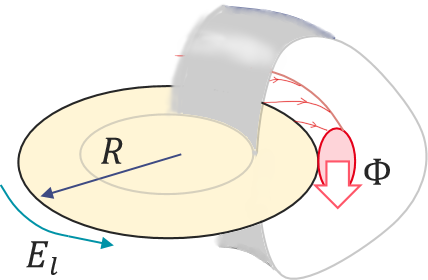 [1] Allen H. Boozer. Theory of runaway electrons in ITER: Equations, important parameters, and implications for mitigation.Physics of Plasmas, 22(3), 03 2015. 032504
4
Vertical motion of the plasma
Vertical instability of the plasma
in a 3-loop model [2]
Icoil
Iinduced
Ip
ε
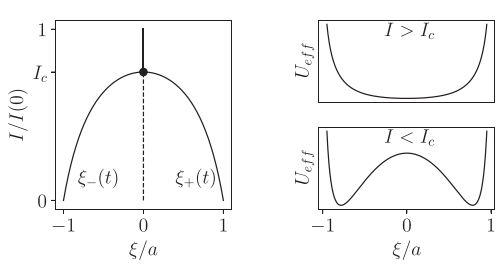 Icoil
[2] Dmitrii I Kiramov and Boris N Breizman. Bifurcation-driven vertical plasma displacement. 
Physics of Plasmas, 29(5):054502, 2022
5
Vertical motion of the plasma
19.08ms
31.21ms
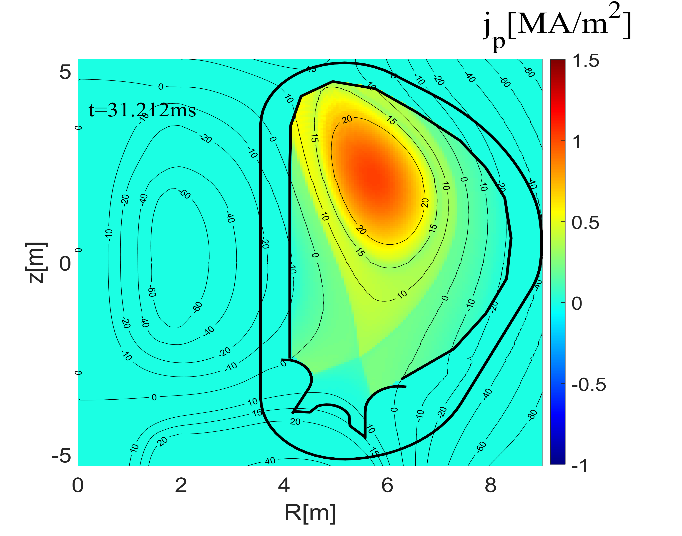 Influence on RE avalanche
1) Plasma gets to the wall, FS  gets open.

2) Plasma current is conversed to halo current.

3) Electron acceleration stops, with part of the trajectory in the wall.

4) Remaining magnetic energy can’t be transferred to RE when all FS’s get open.
Ip
47.38ms
41.31ms
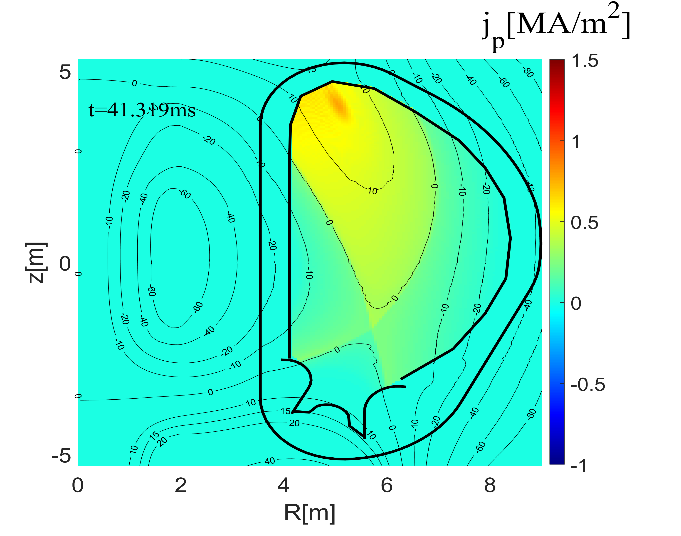 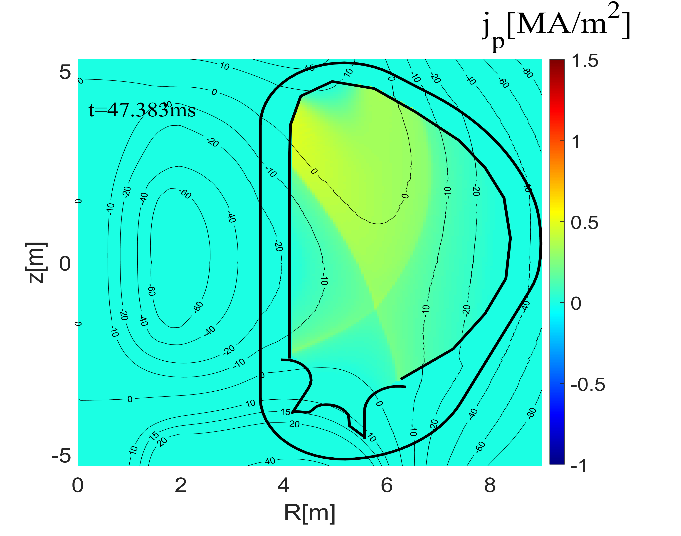 Ihalo
[2] Dmitrii I Kiramov and Boris N Breizman. Bifurcation-driven vertical plasma displacement. 
Physics of Plasmas, 29(5):054502, 2022
6
2
Simulation setup
7
Description of the JOREK model
Reduced MHD model
Coronal equilibrium in ion distribution
Free boundary conditions 
       (JOREK-STARWALL coupling)
Single temperature
With impurities (Ne for our simulations)
Without parallel velocity
Without RE fluid in most cases
An artificial parallel heat conductivity κ||, higher than its real value, is used to simulate the losses from v||.

Different values of κ||(Te=T) are tried to test the robustness of results.
Simplifications
8
5 phases in the simulation
equilibrium
1
TQ1
2
TQ2
3
IMP
4
CQ
5
Calculate the steady state of ITER plasma under H26 scenario
Artificial increase in heat conductivity
Te=5keV to Te~10eV in 2ms
Add hyper-resistivity, j profile flattens
Impurity injection
nNe = 1019m-3
Current quench; RE avalanche
9
Plasma pushed up or down by the PF coils
PF13 and PF14 inside the vessel are used to control the plasma dynamics.
δIcoil is introduced to push the plasma up or down:

ΔIPF13 = +δIcoil 
ΔIPF14 = - δIcoil
10
3
Simulation results: general plasma dynamics
11
An example with δIcoil=20kA and κ||(Te=50eV)
12
An example with δIcoil=20kA and κ||(Te=50eV)
13
An example with δIcoil=20kA and κ||(Te=50eV)
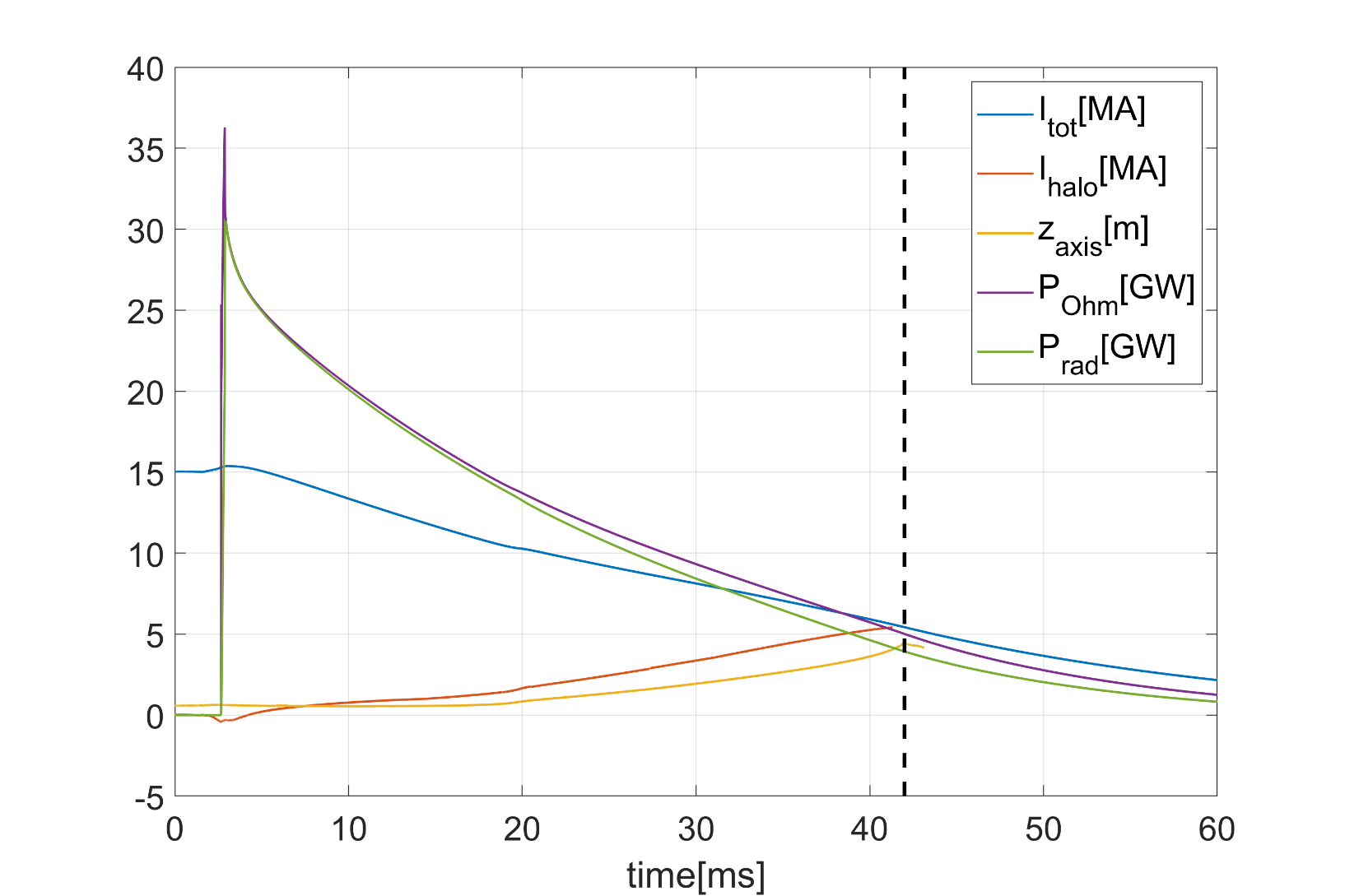 Balance between Ohmic heating and radiation losses;
Boundary transport negligible
Plasma axis touches the first wall; 
all FS’s are open.
IMP
CQ
TQ1
TQ2
14
Vertical motion near the threshold of δIcoil
The threshold between upward and downward motion is δIcoil ≈ 8-9kA.  

Ip follows similar curves in all cases.

Motion of the plasma axis:
The vertical motion starts earlier with larger perturbation.  
Upward motions: plasma slows down at some point.
Downward motions: the plasma keeps accelerating.
15
Axis position as a funtion of Ip
Near the threshold: 
the vertical motion starts from force balance as in the 3-loop model; Ip* ≈ 9MA.
16
4
Simulation results: estimation of the avalanche gain
17
Δψ(Φ) on each flux surface (δIcoil=40kA, upward motion)
A FS reaches the wall and gets open  
Record the values of ψ and Φ on it
Get a list of ψ(Φ) at LCFS
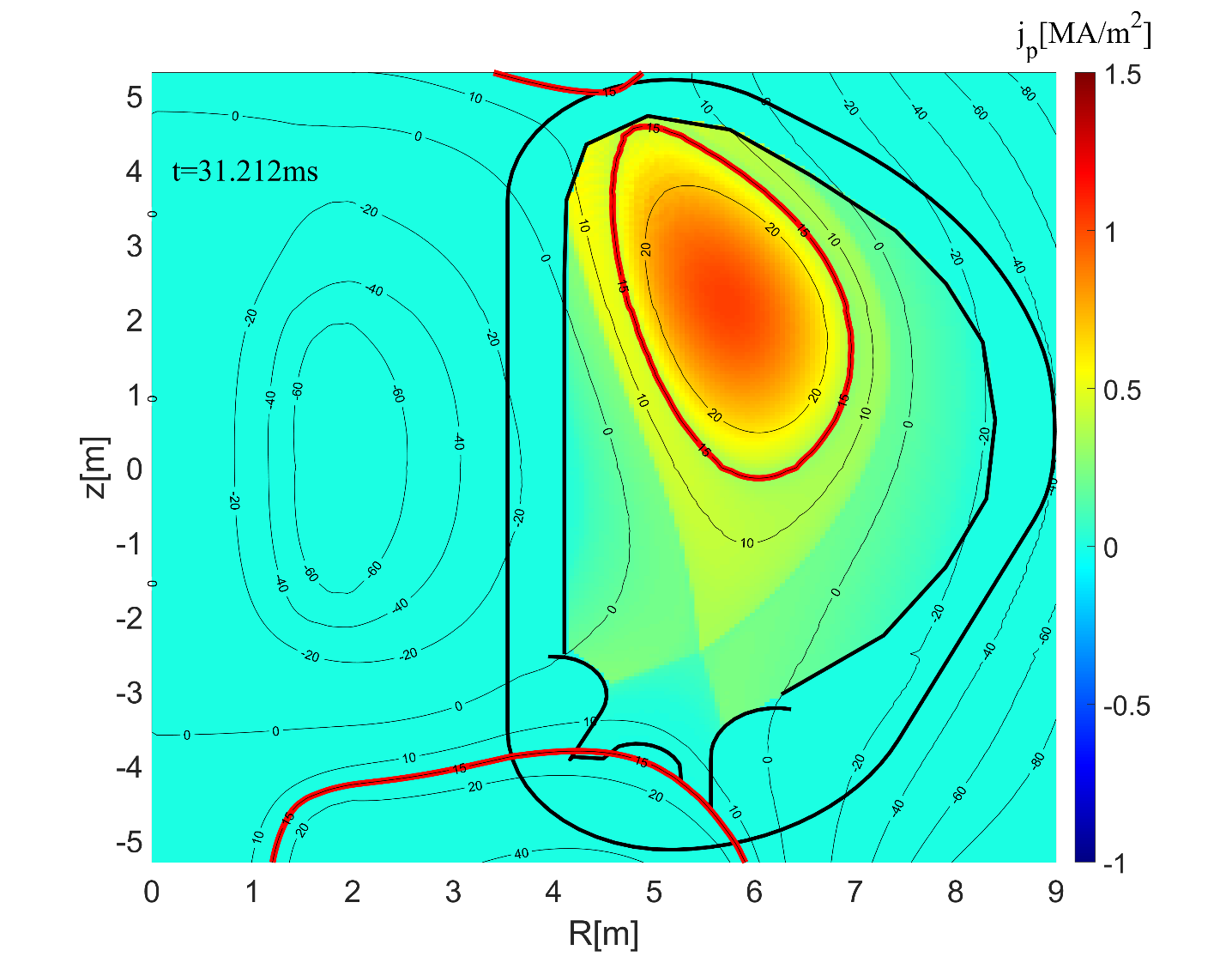 Dot lines:  κ||(Te=300eV)

Dot-dash lines: κ||(Te=100eV)
Solid lines with markers:  κ||(Te=50eV) 
Dash lines:  κ||(Te=10eV)
18
Δψ(Φ) is similar in upward and downward motions
Dot lines:  δIcoil=40kA 
Dot-dash lines: δIcoil=10kA
                  (upward)
Solid lines:  δIcoil=0kA
Dash lines:  δIcoil=-5kA
                (downward)
19
Why is ψ on the LCFS almost constant?
ψ is constant in the vacuum vessel (good conductor, tdiffusion >> tCQ).  


The  LCFS is at least 0.5m away from the VV.
20
Why is ψ on the LCFS almost constant?
ψ is constant in the vacuum vessel (good conductor, tdiffusion >> tCQ).  


The  LCFS is at least 0.5m away from the VV.
20
Why is ψ on the LCFS almost constant?
ψ is constant in the vacuum vessel (good conductor, tdiffusion >> tCQ).  


The  LCFS is at least 0.5m away from the VV.
20
Why is ψ on the LCFS almost constant?
Disruptions with vertical motion
Disruptions without vertical motion
ψcst on the VV (blue) diffuses to the whole cross-section, ψLCFS decreases.
(ψ is not homogeneous on the VV in JOREK simulations)  
The diffusion of ψVV to LCFS is compensated by the motion of the core plasma with high ψ.
low
diffusion
low
diffusion
motion
high
high
21
Comparison with the simulations with fixed plasma
Data from the DREAM code [3]

No inertia; Plasma/Φ profile fixed.
Closed FS never gets open.
Δψ taken from 2 time point over all FS (from LCFS over time for JOREK)
 
Ψ=0 on the wall
[3] Oskar Vallhagen, the DREAM team
22
Comparison with the simulations with fixed plasma
23
Simulations with RE
Reheating at low neon density, simulation crashed.
total current
halo
jREseed=1e-36 j0, 
IRE’s do not saturate.
Latest JOREK model600 with RE fluid
Artificial RE seeds. Tritium source, Compton source, etc are not considered. 
Very small seed to get the maximum gain
24
RE avalanche gain grows with nNE
[4]
0D, log(nRE/nseed) under fixed Δψ(value unknown)
nH = 0.54x1020m-3
[4] L. Hesslow and O. Embréus and O. Vallhagen and T. Fülöp. Influence of massive material injection on avalanche runaway generation during tokamak disruptions. Nuclear Fusion, 59(8):084004, jun 2019.
25
5
Summary and Outlook
26
Summary
Δψ is linked to the maximum avalanche gain of RE.
Simulations using JOREK model600 without RE. Vertical motion is inevitable during disruptions.
Δψ is robust under different scenarios. 
Vertical motion reduces the value of Δψ considerably. 
JOREK vs DREAM with rw=2.83m: reduce Δψ on axis by a factor of 2.
Large dependence of avalanche gain on Ne density, reminiscent of [4].
[4] L. Hesslow and O. Embréus and O. Vallhagen and T. Fülöp. Influence of massive material injection on avalanche runaway generation during tokamak disruptions. Nuclear Fusion, 59(8):084004, jun 2019.
27
Next step
Repeat previous simulations using new JOREK code with RE fluid. 

By adjusting Ne density and adding deuterium, find the lowest RE current with 50ms<tCQ<150ms. 

Use the same scenario with DREAM simulation, and compare the results.

Suggestion for DREAM: implement scraping-off.
Consider that FS’s with ψ< ψLCFS, JOREK are open.
28
An example with δIcoil=20kA and κ||(Te=50eV)
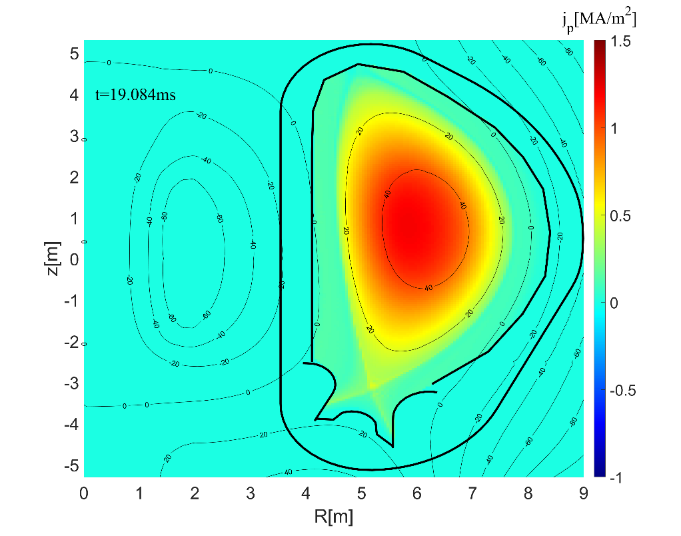 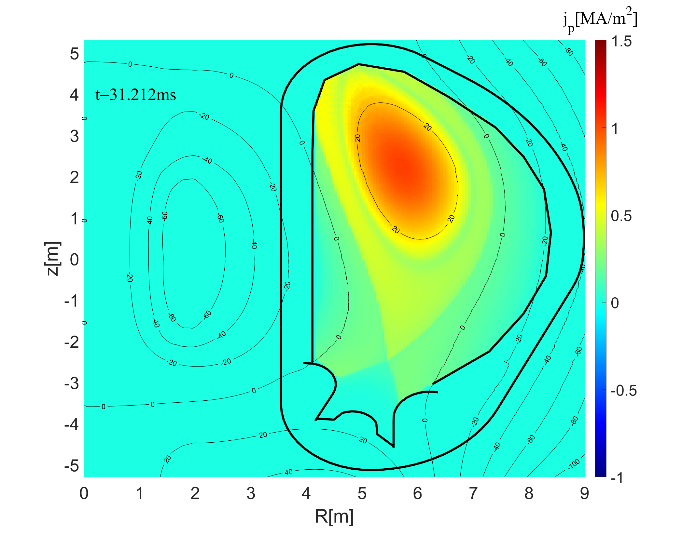 2.66ms
31.21ms
19.08ms
0.09ms
IMP
CQ
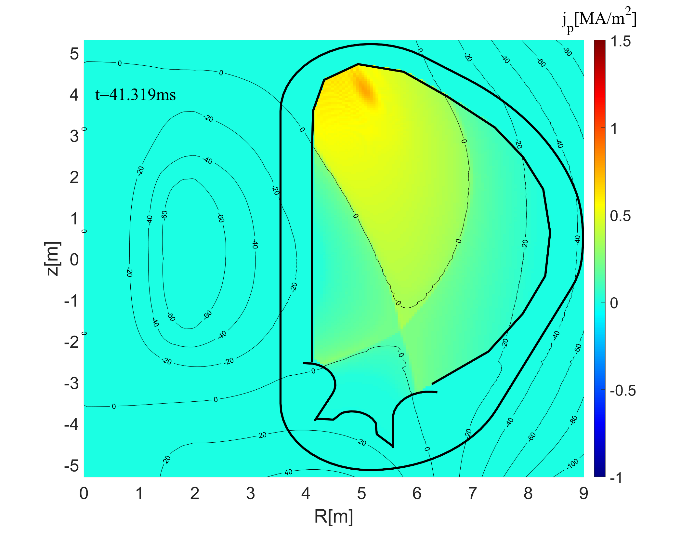 TQ1
TQ2
Radiative collapse
J profile flattens; 
negative induced current on the edge
41.32ms
31